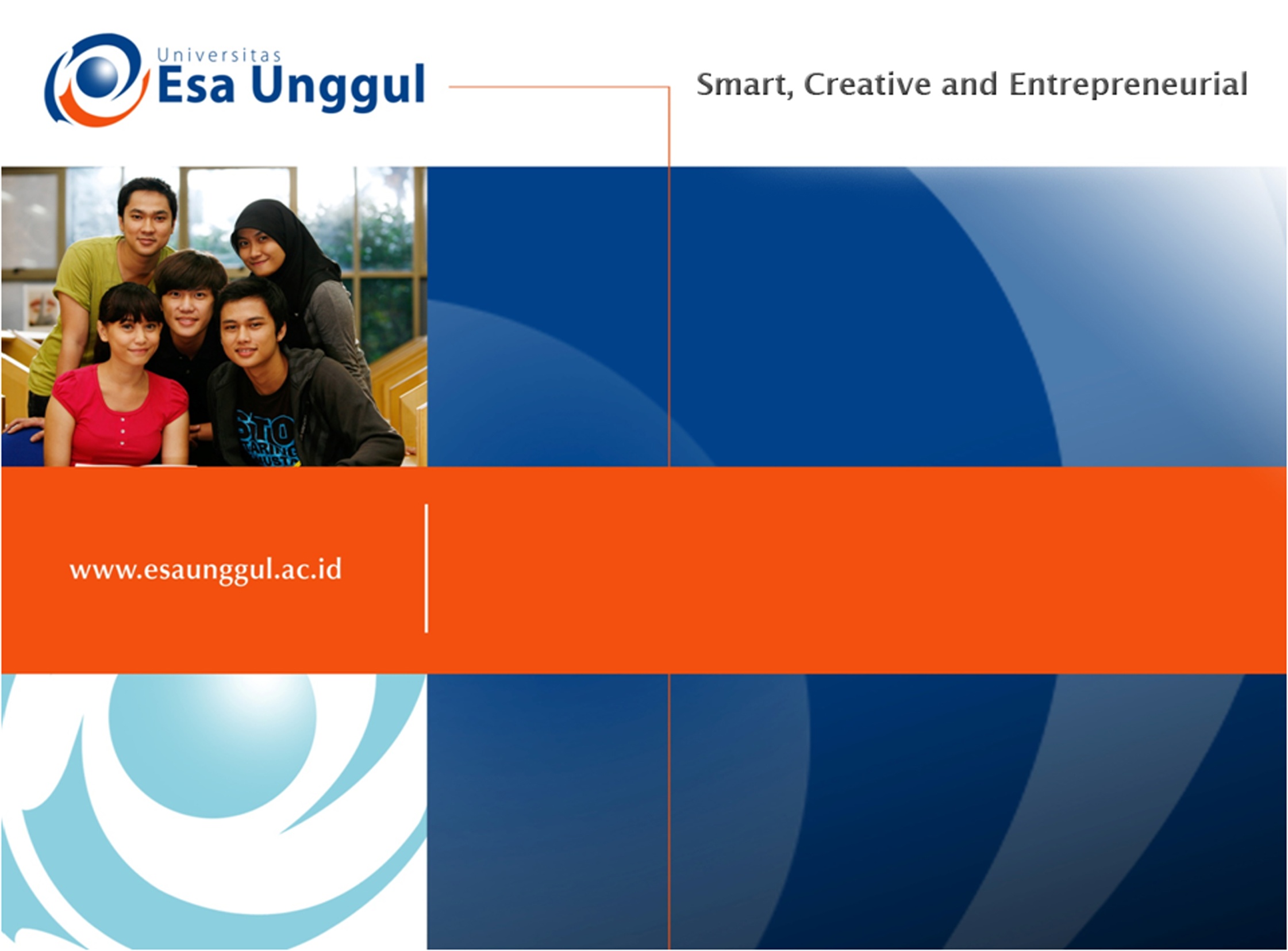 PRODUCTS AND PROBLEMS OF CURRICULUM DEVELOPMENT IN FORMAL EDUCATION
SESSION 9

SRI LESTARI, S.Pd, M.A.
ENGLISH EDUCATION DEPT.
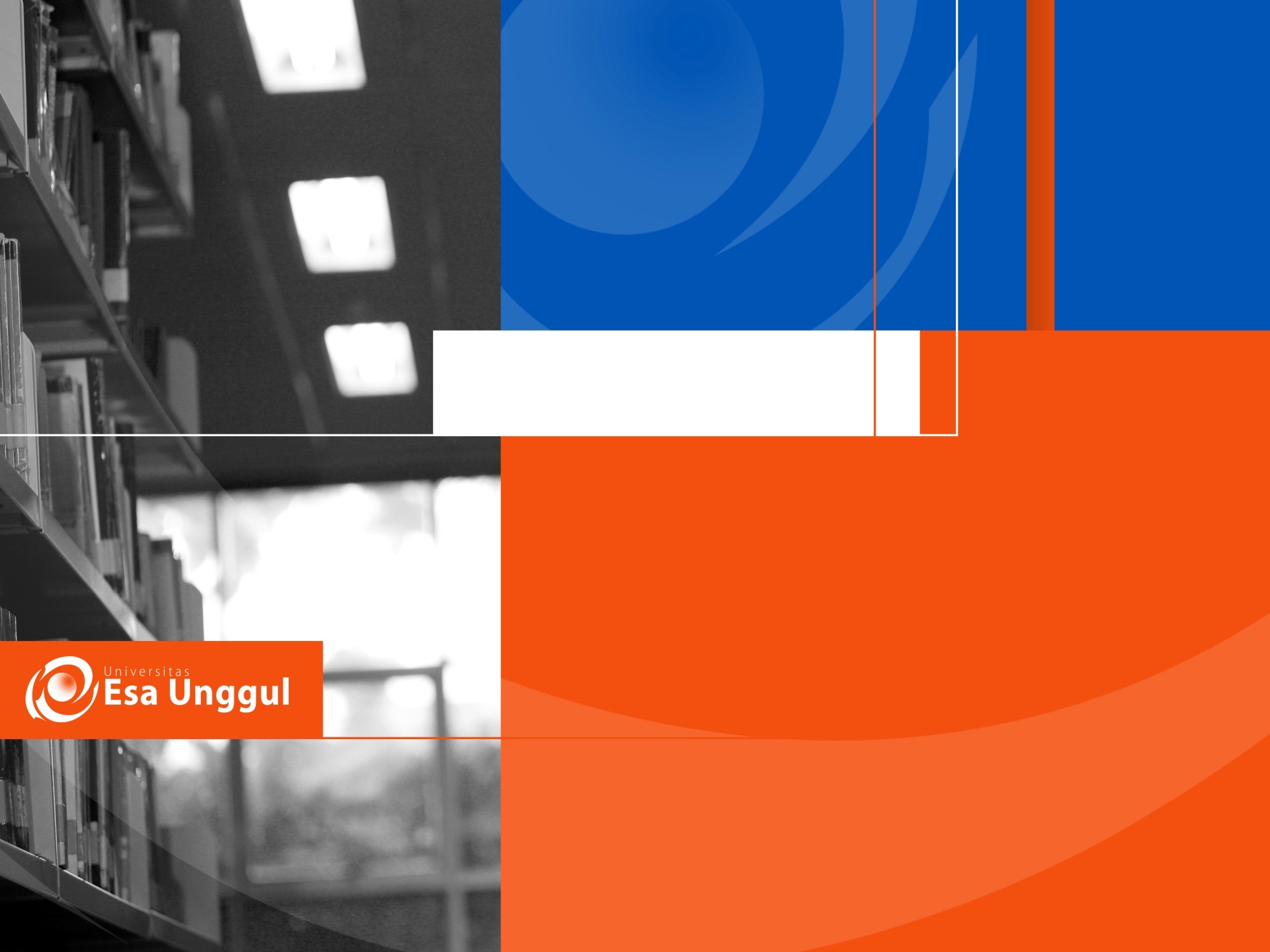 The objectives
01. Students are able to discuss curriculum development in formal education.

2. Students are able to identify the problems of curriculum development in formal education
CD FOR FORMAL EDUCATION
MACRO CURRICULUM
“Kurikulum yang menyeluruh meliputi semua komponen, atau meliputi semua wilayah, atau seluruh siswa pada jenjang pendidikan tertentu.” (Sukmadinata, 2010: 199)
developed by a team of experts
Steps:
Analyzing and developing the standards of graduate competence (SKL)
Formulate vision and mission, and the objectives of education institution
 developing subjects to achieve vision, mission and objectives
Identifying and developing teachers and staffs to fulfill the qualifications
Identifying learning facilities
MESO CURRICULUM
Elaborating the macro curriculum into programs
Including institutional context; organizing context; institutional approach and curriculum orientation and organizing structure of curriculum.
For example: deciding standard of competencies and basic competencies of English for junior high school
MICRO CURRICULUM
Institutional level (school level); elaborating the meso curriculum
Also known as ’instructional curriculum’  planning specific instruction for  a classroom activity including the objective, the material, methods, media and evaluation 
Developed by teacher annually, per semester, per quarter or per week.
THE NATIONAL CURRICULUM 2013 DEVT PROCESS
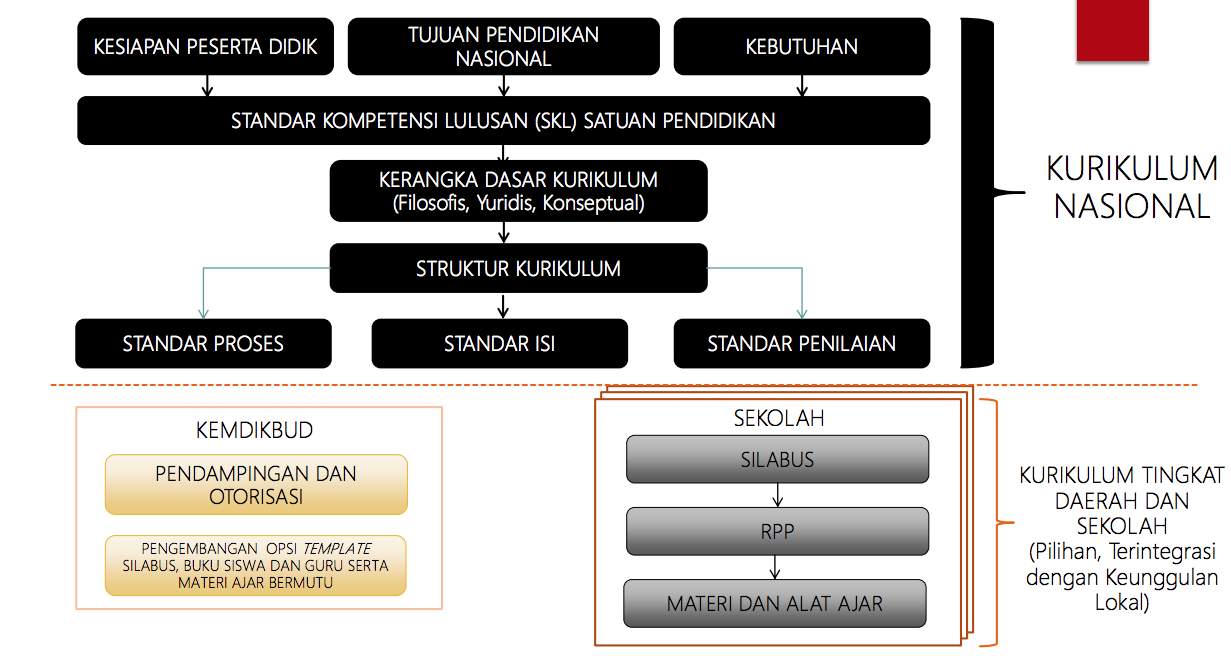 CURRICULUM IN FORMAL EDUCATION
The national curriculum (in public and private schools)
The international curriculum (in private schools)
The national plus curriculum (in private schools)
Pioneer of international school standard
GROUP DISCUSSION
Discuss the problems of curriculum development in Indonesia
Compare those three kinds of curriculum in formal education in Indonesia: national, national-plus, and international
REFERENCES
Sukmadinata, Nana. (2010). Pengembangan Kurikulum, Teori dan Praktik. Bandung: Rosda Karya
https://www.slideshare.net/triajeng/pengembngan-kurikulum-makro